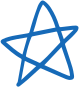 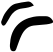 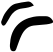 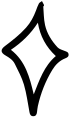 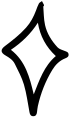 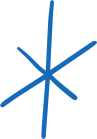 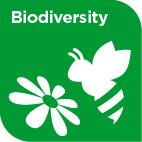 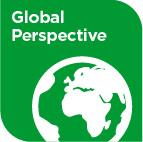 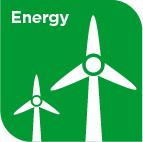 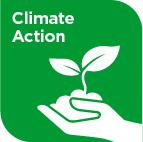 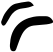 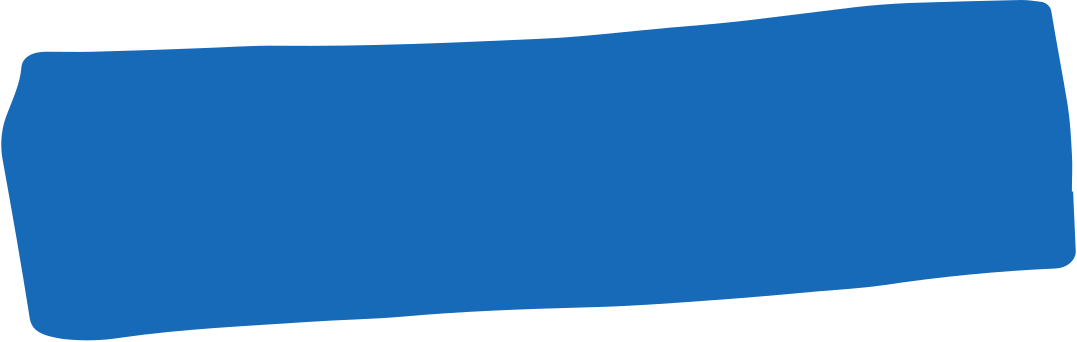 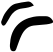 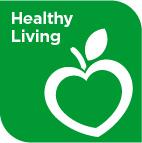 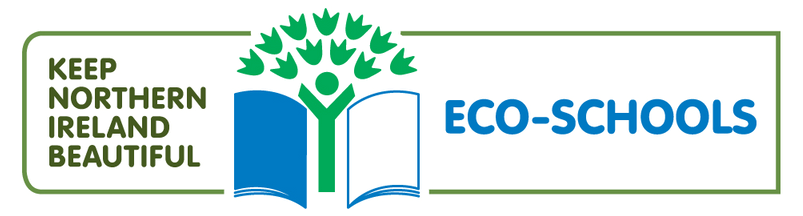 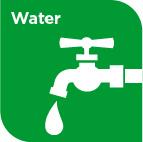 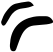 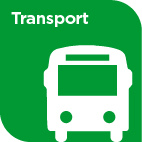 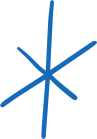 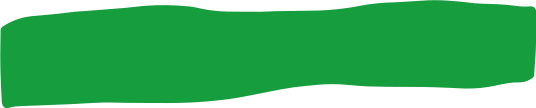 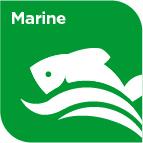 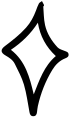 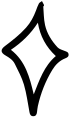 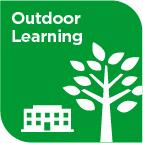 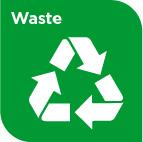 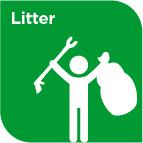 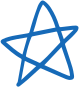 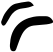 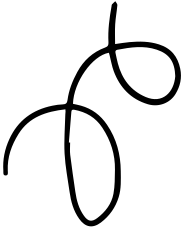 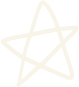 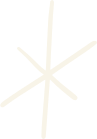 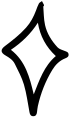 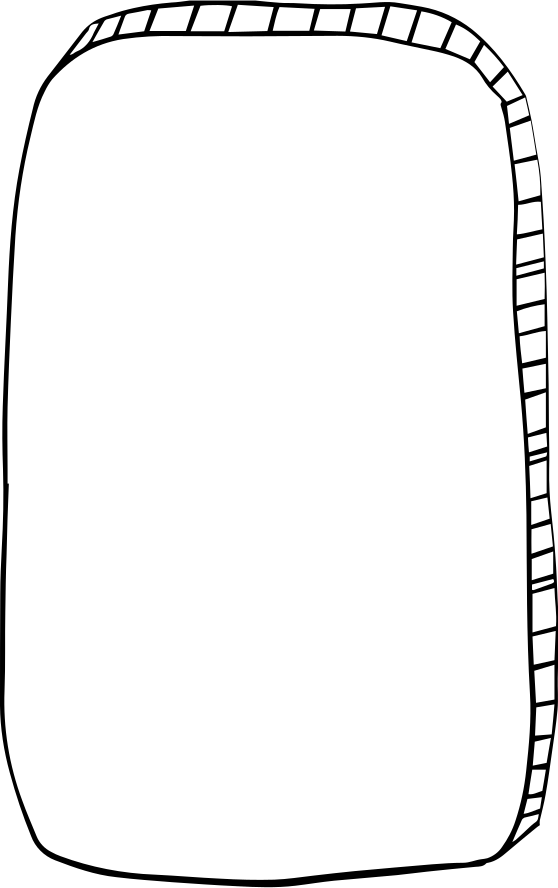 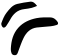 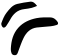 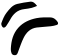 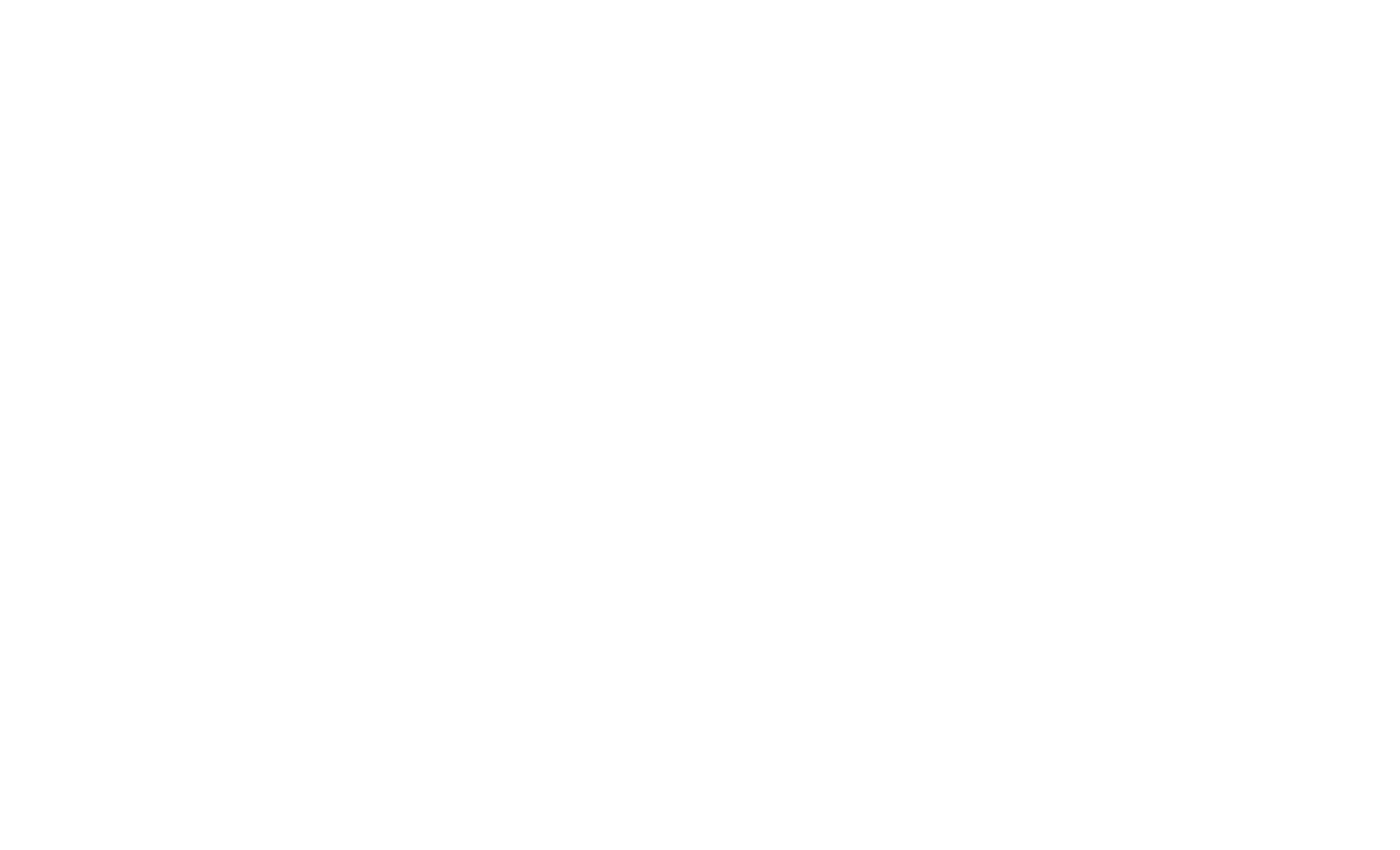 WELCOME,
STUDENTS!
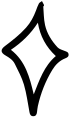 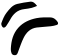 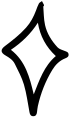 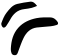 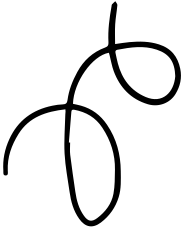 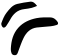 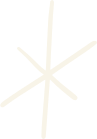 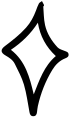 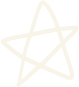 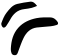 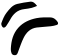 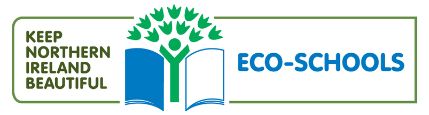 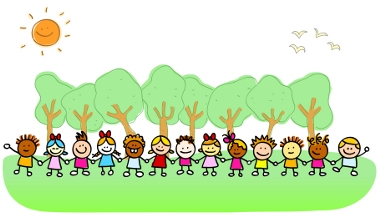 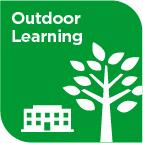 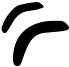 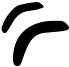 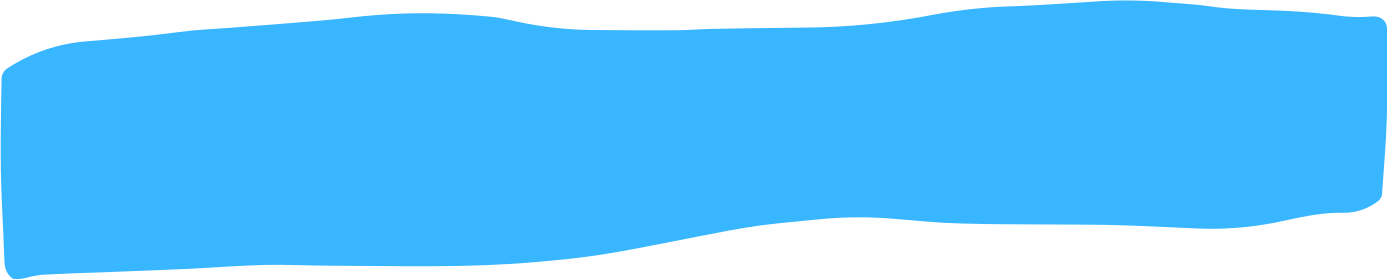 OUTDOOR LEARNING
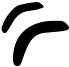 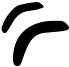 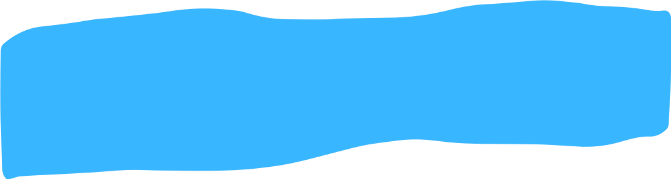 KEY STAGE 1
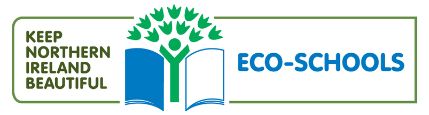 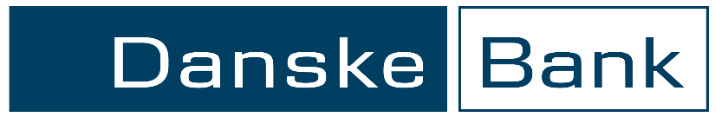 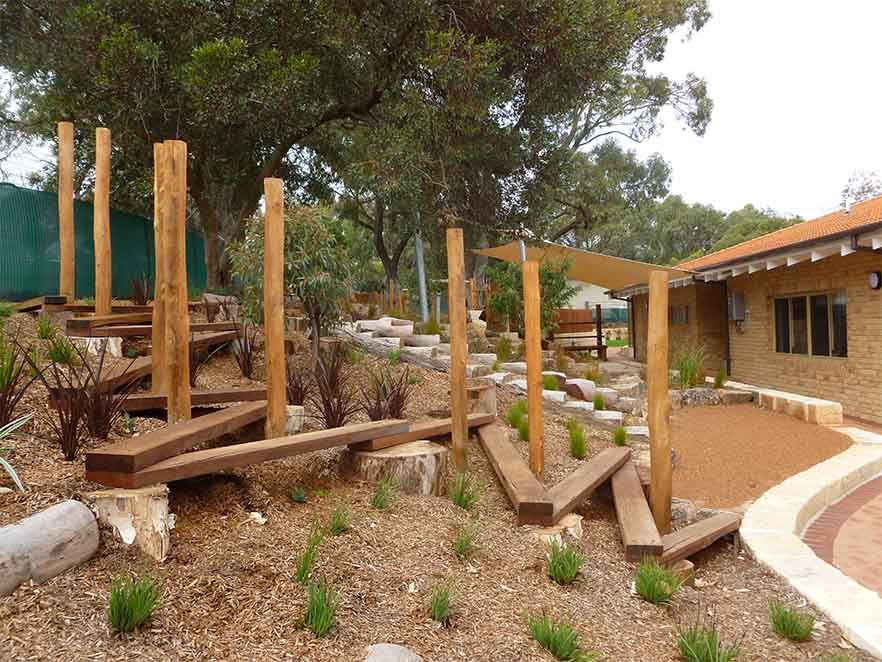 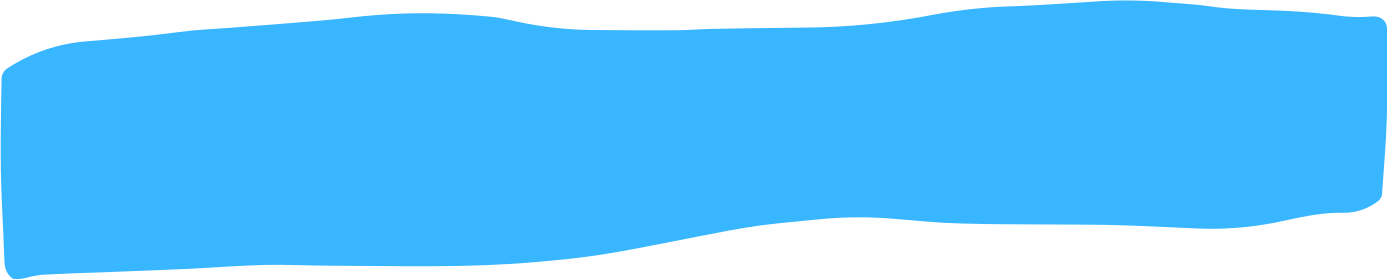 What is outdoor learning?
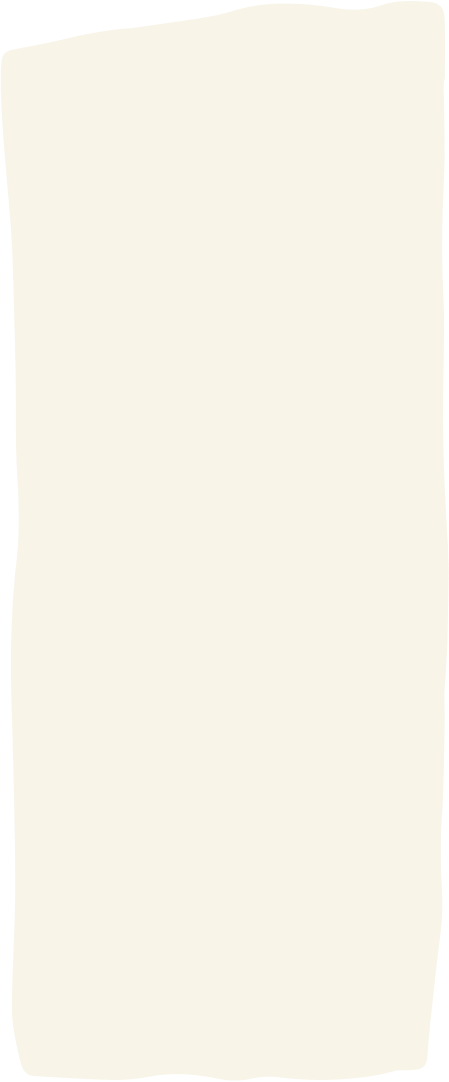 Outdoor Learning is a broad term that includes:

Discovery 
Experimentation
Connecting to the natural world
Engaging in environmental activities
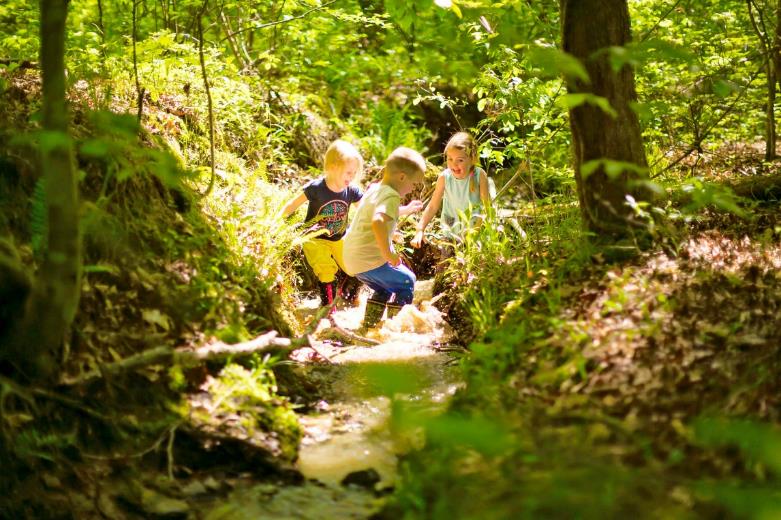 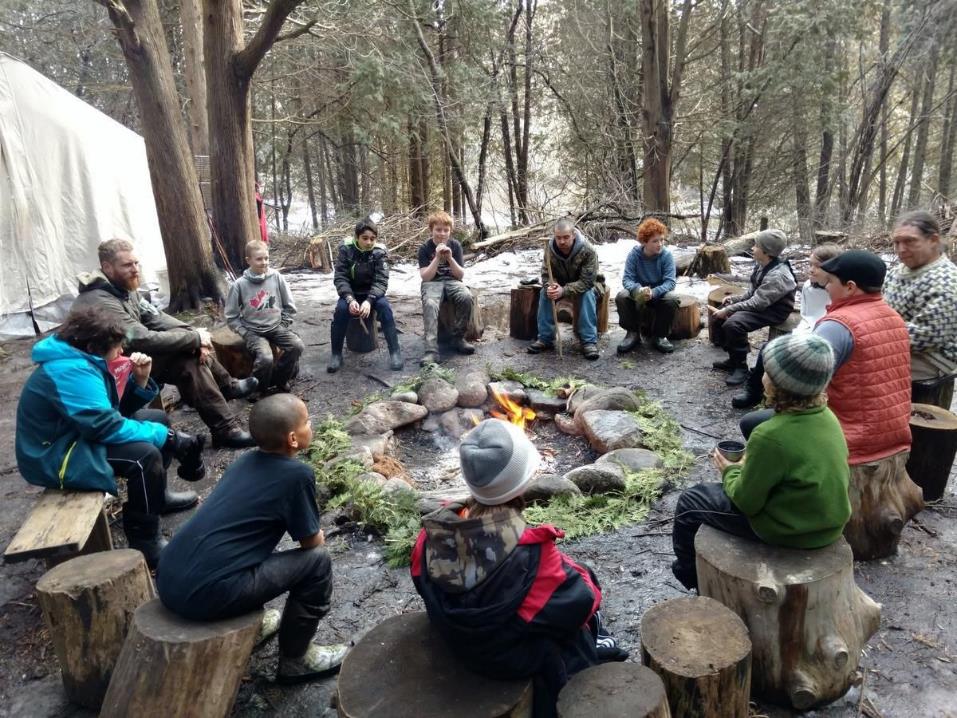 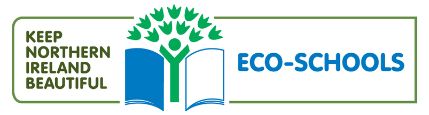 We are always learning!!
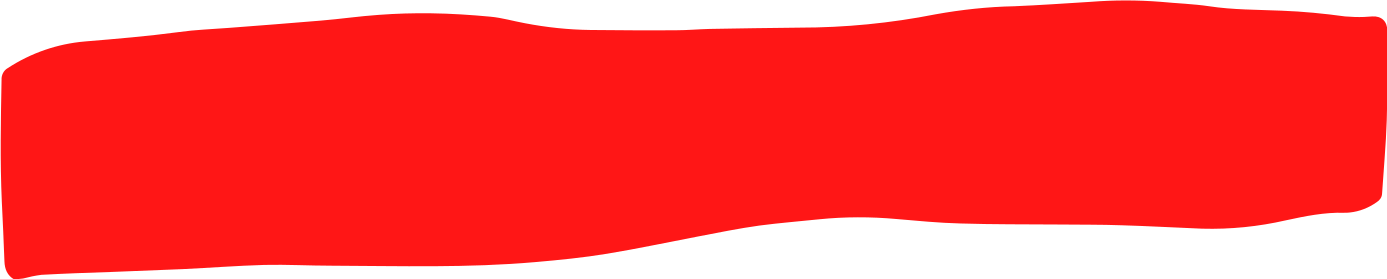 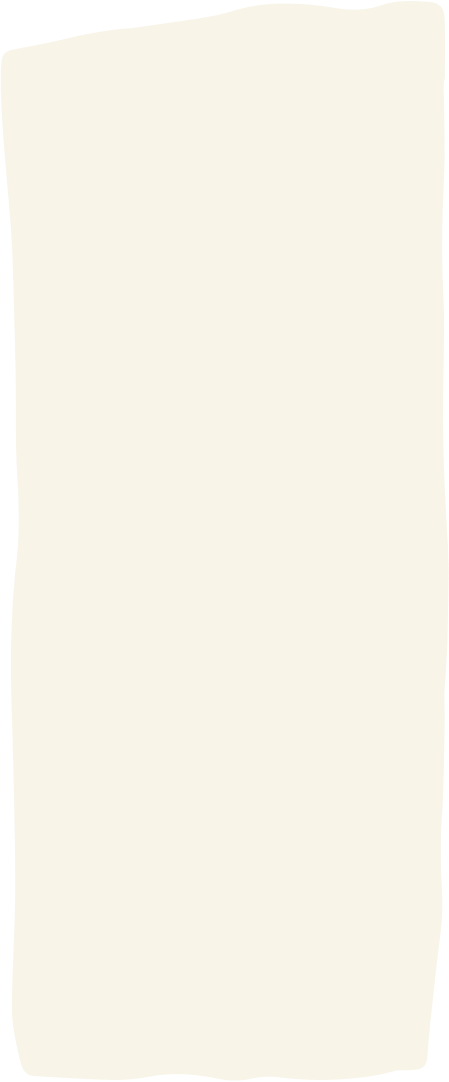 We learn both inside and outside the classroom.
We learn something new everyday.

We learn by seeing new things
                     hearing new sounds
                     smelling new things
                     touching new things
                     tasting new things.

We use all 5 of our senses when we learn outdoors.
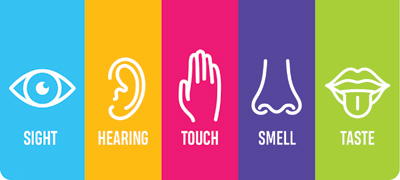 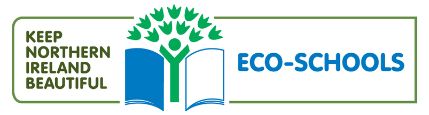 sight
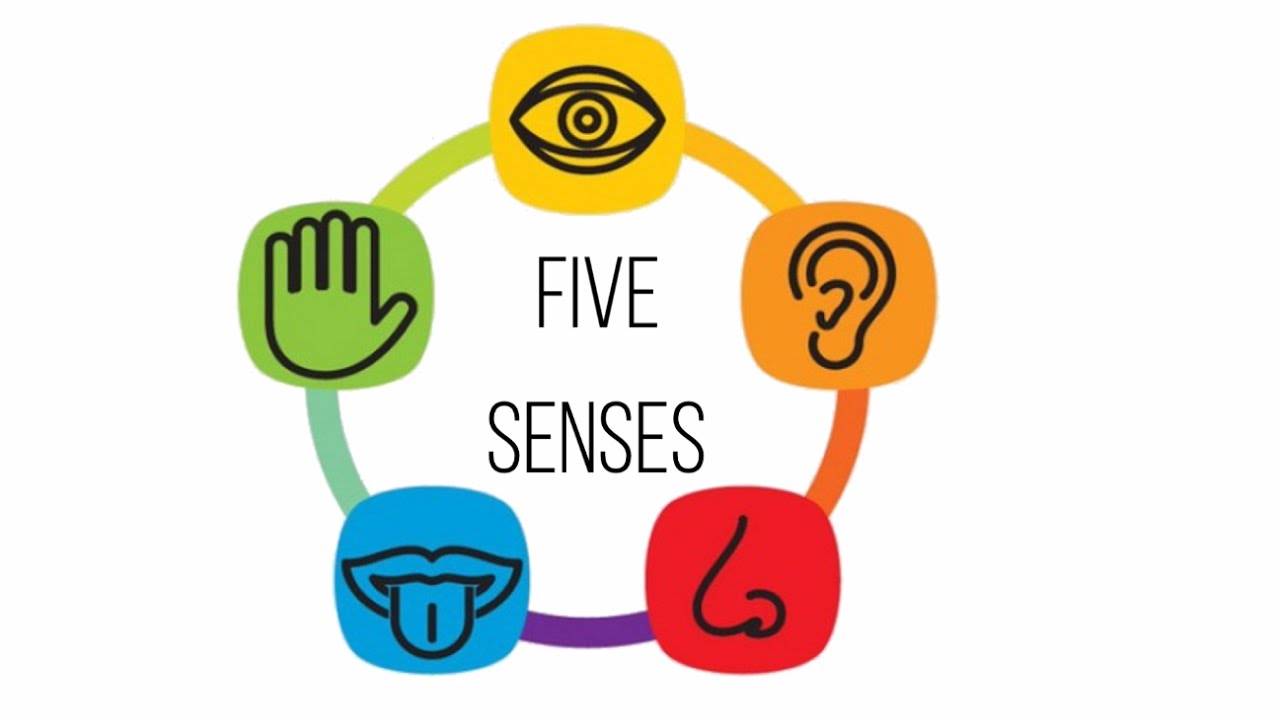 touch
sound
taste
smell
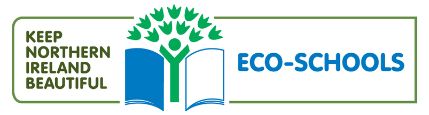 Children will appreciate
texture
colour
smell
sound
shape
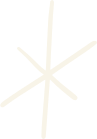 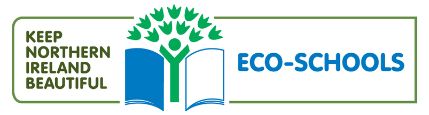 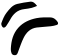 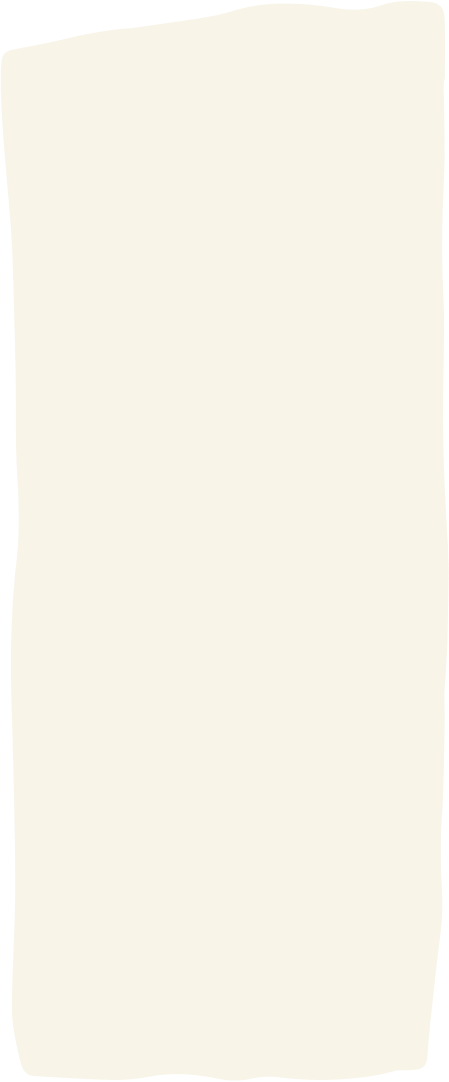 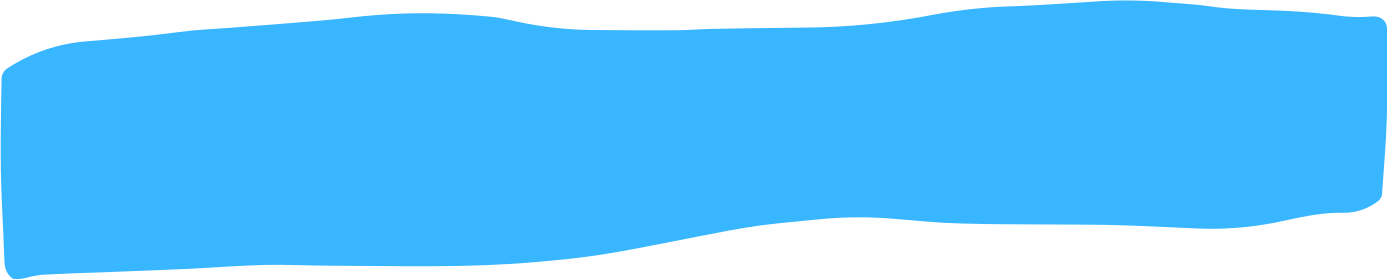 Benefits of outdoor learning
HEALTH
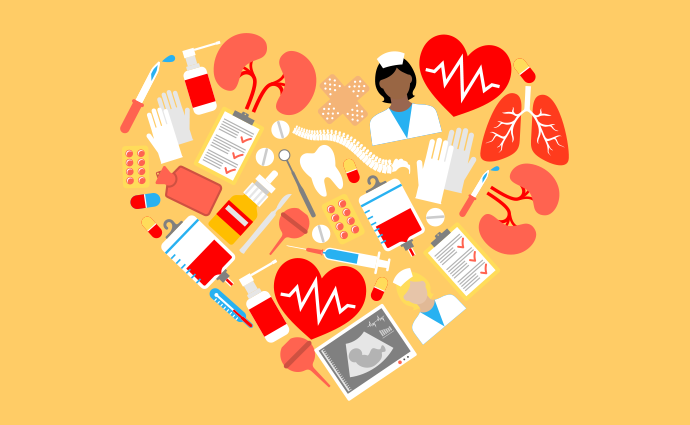 LEARNING
ENVIRONMENT
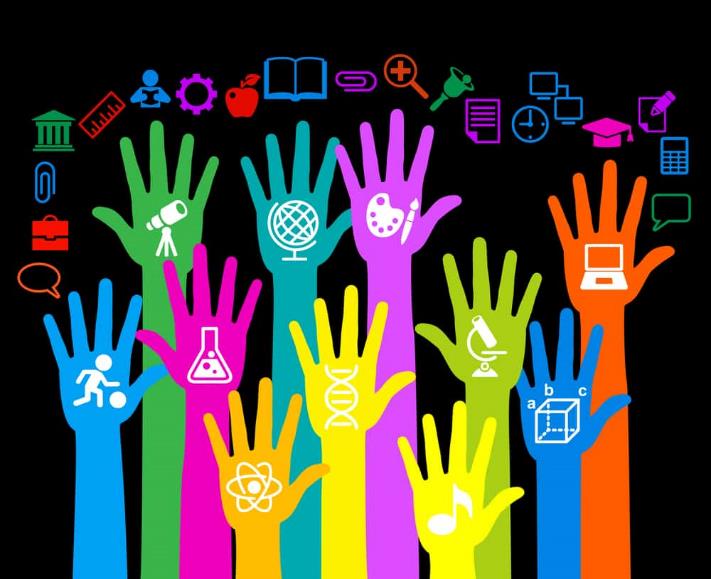 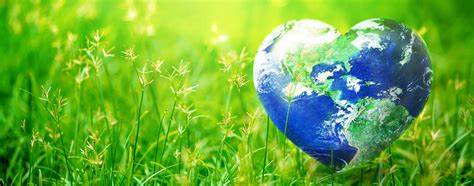 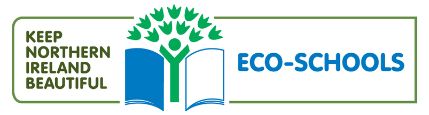 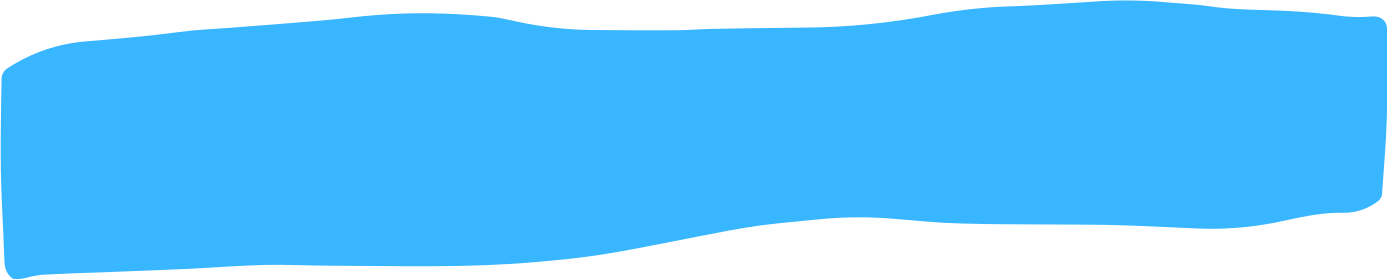 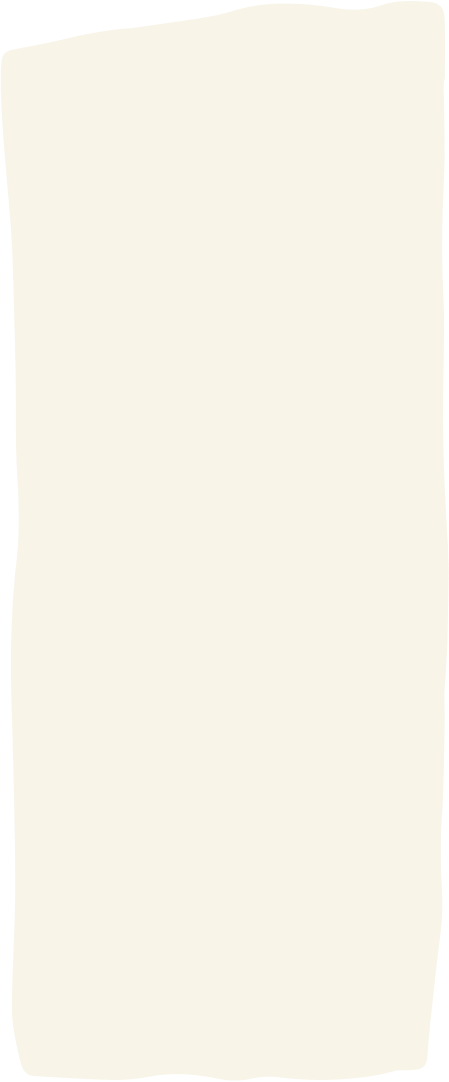 Benefits to learning
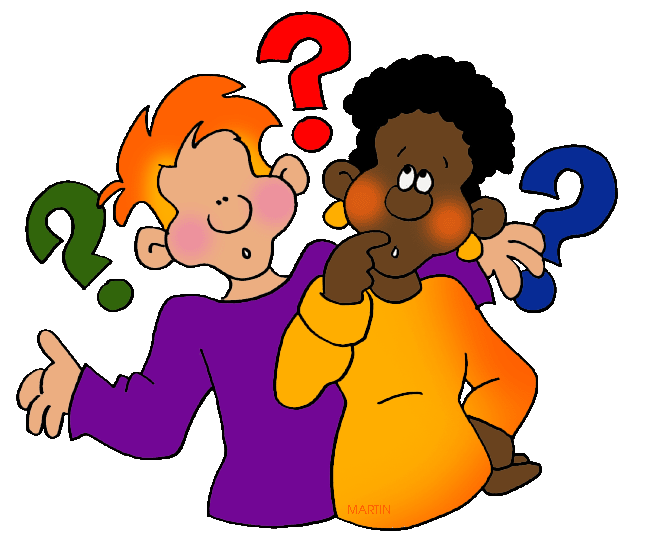 Playing outside helps children to develop physically, emotionally and imaginatively.

Develop creativity and problem solving skills.

Enhances enquiry skills and personal development.         

They are able to interact with other children teaching them how to take turns, communicate and cooperate with each other.
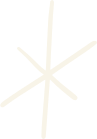 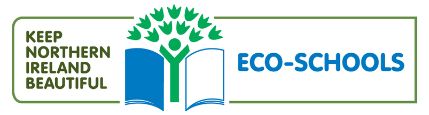 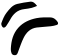 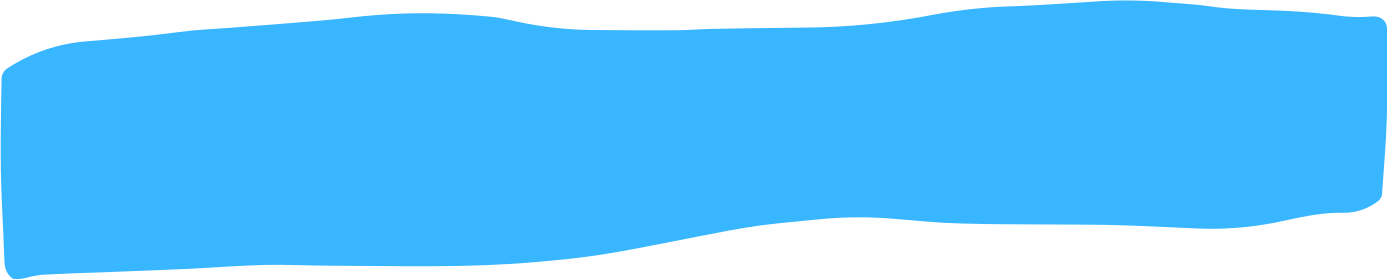 Benefits to health
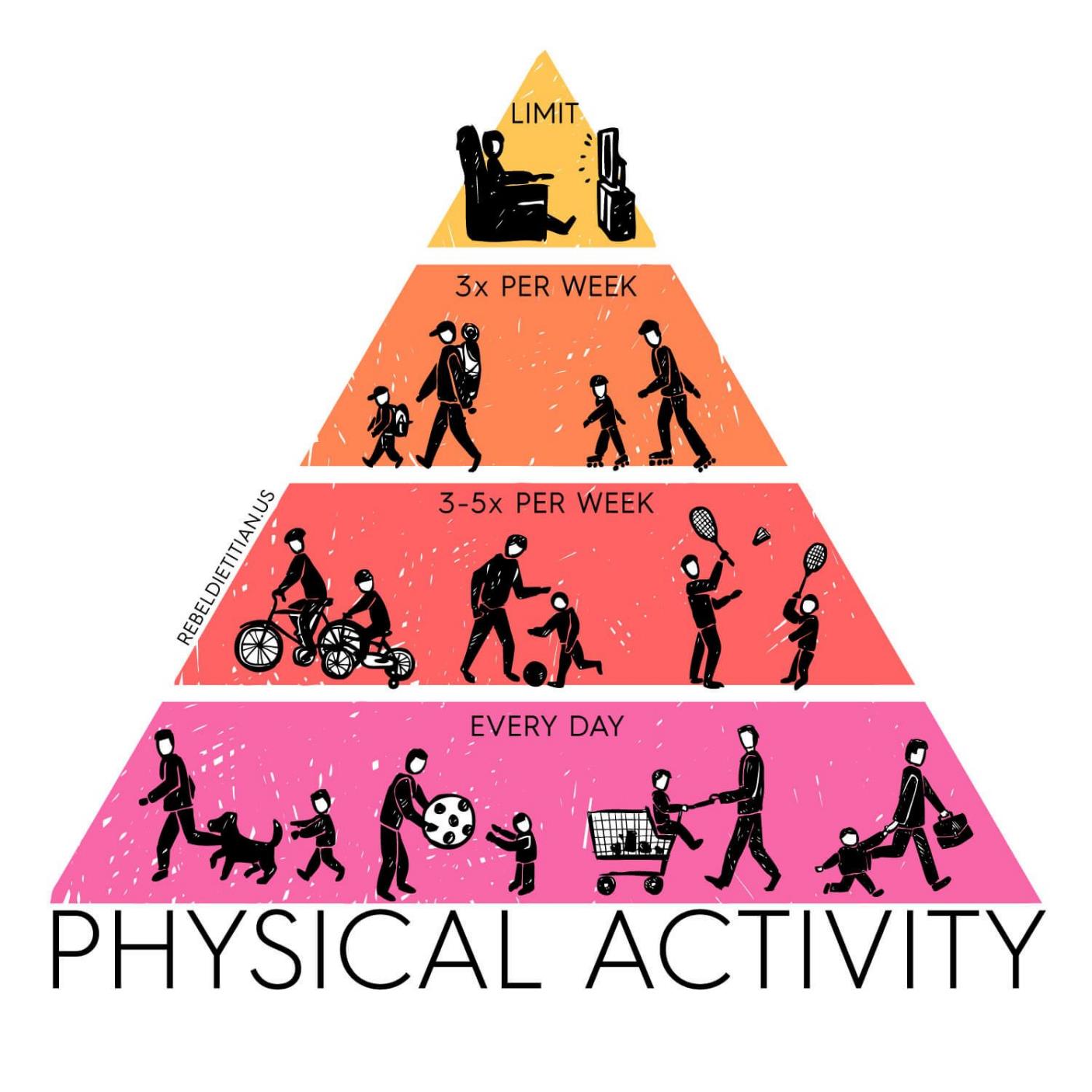 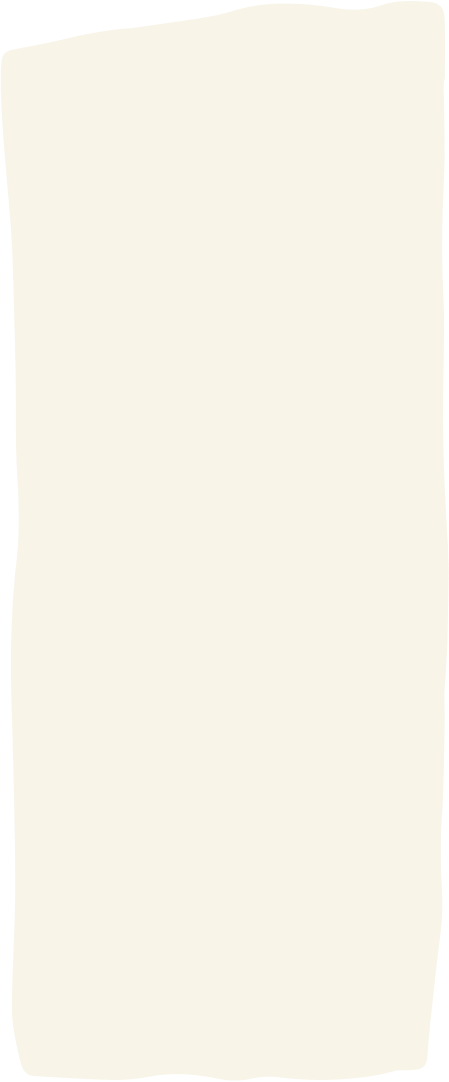 Improves health and levels of physical activity in children.

Physical health can also influence a child’s ability to learn.

It is important for children who learn best through active movement. Different ways of moving improves coordination. 

Burning off excess energy could help improve concentration levels.
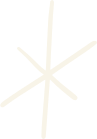 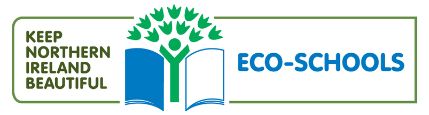 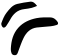 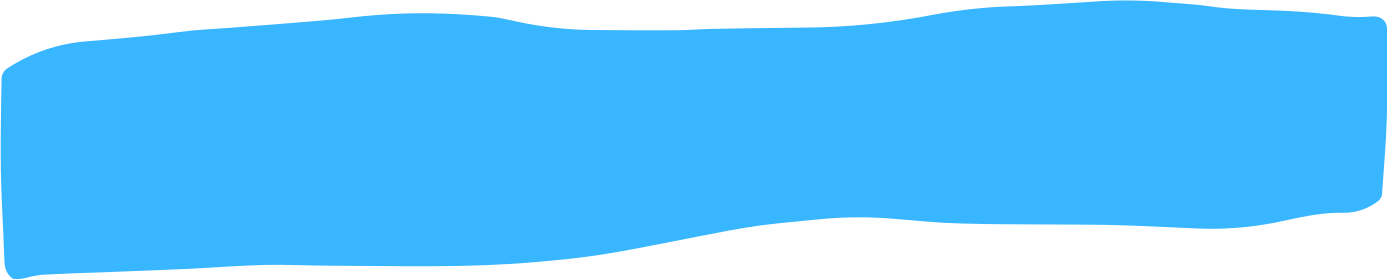 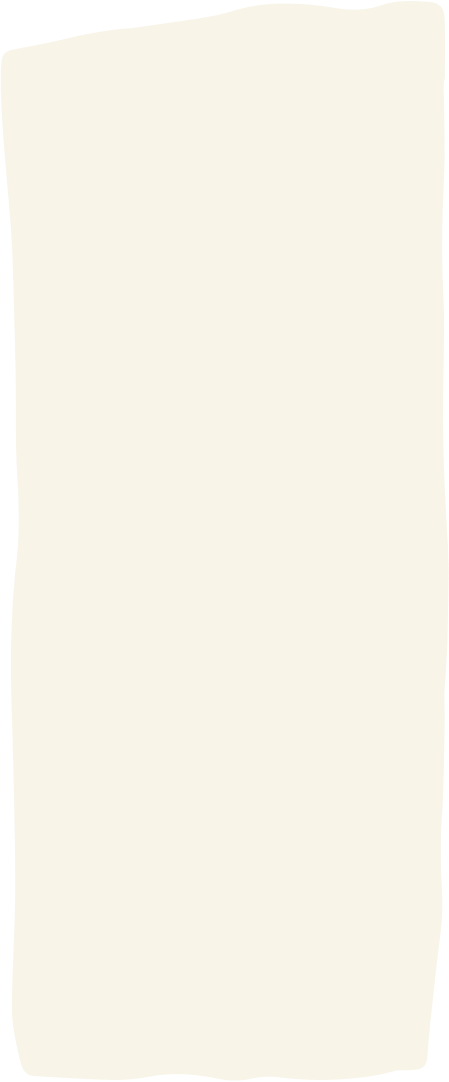 Benefits to health
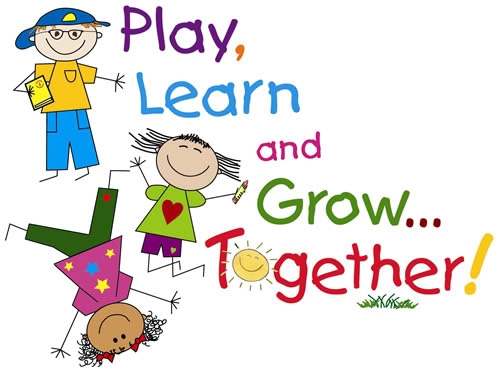 Spending time in nature and the natural light can improve your mood and reduce stress and depression.

Time in green spaces significantly reduces your cortisol, which is a stress hormone. Nature also boosts endorphin levels and dopamine production, which promotes happiness.
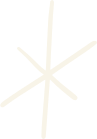 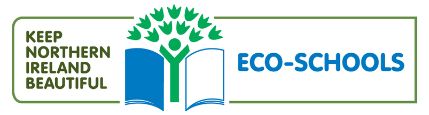 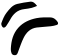 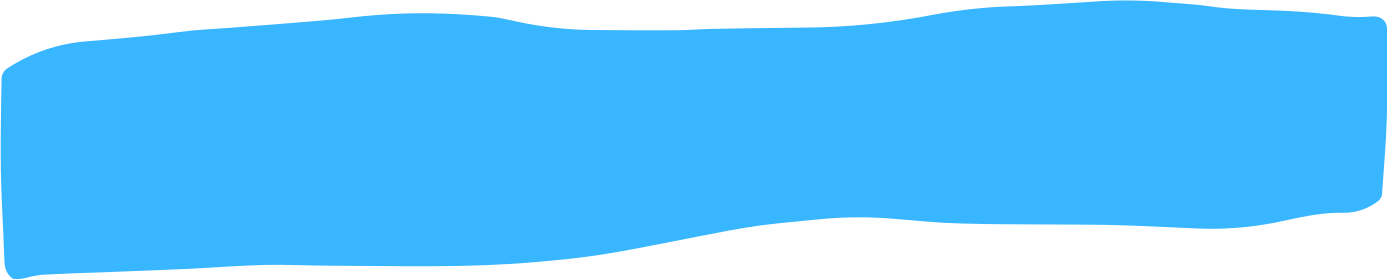 Benefits to ENVIRONMENT
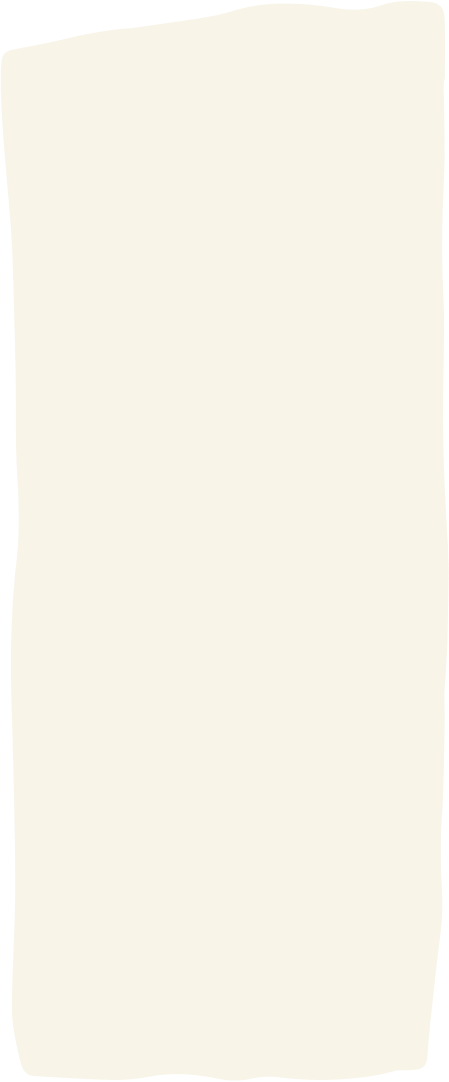 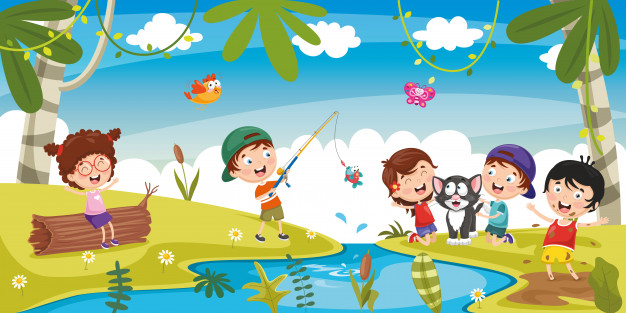 Develop a love, appreciation and respect for nature and all that is living.

Develop a love and understanding of how we can look after the environment.

Develop a lifelong love of the outdoors.
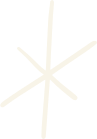 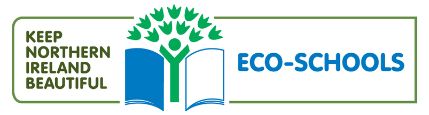 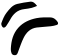 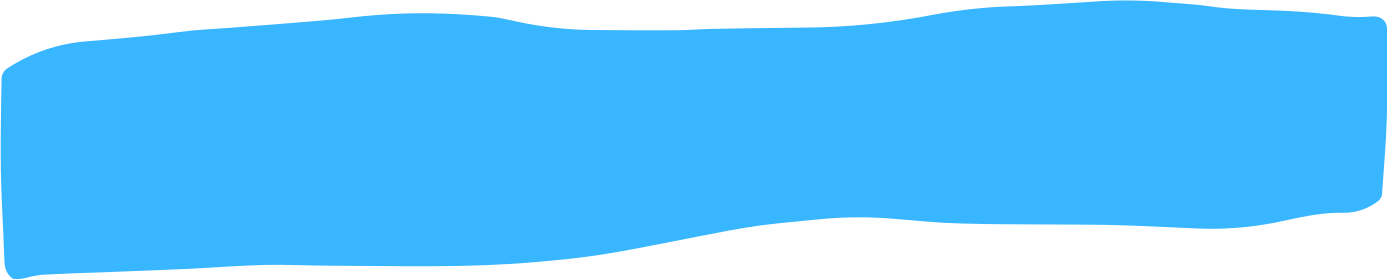 Benefits to ENVIRONMENT
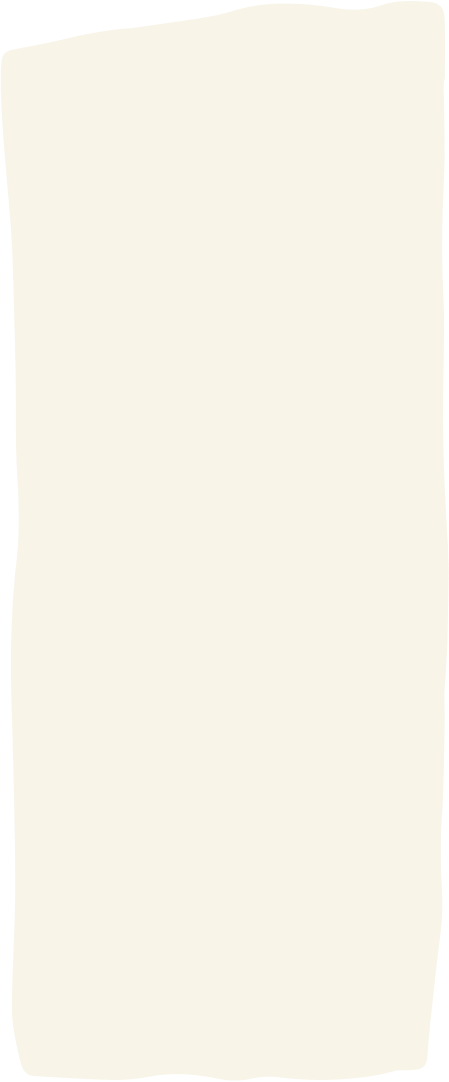 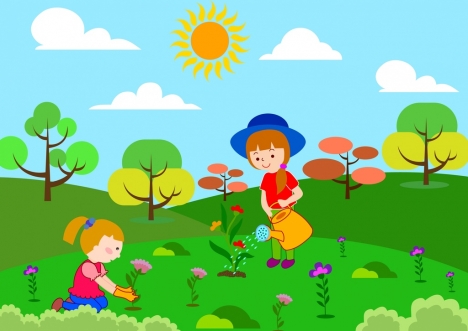 It gives children contact with natural world and offers them experiences that are unique to outdoors, such as direct contact with weather and the seasons.

It helps children to understand and respect nature, the environment and the interdependence of humans, animals, plants and life cycles.
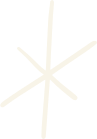 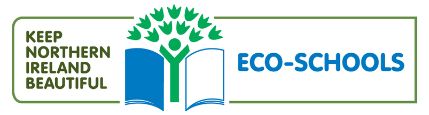 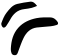 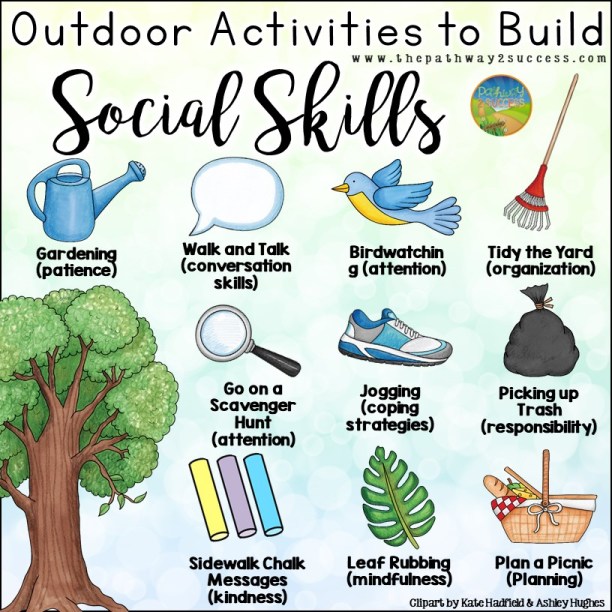 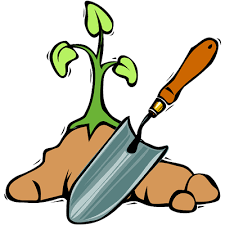 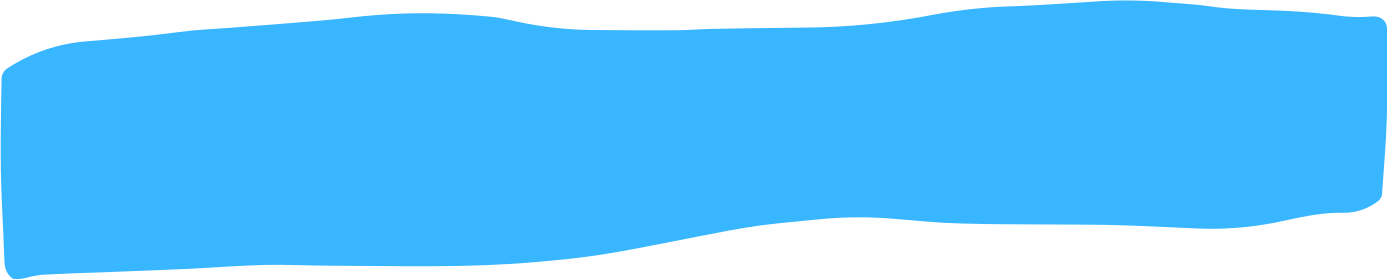 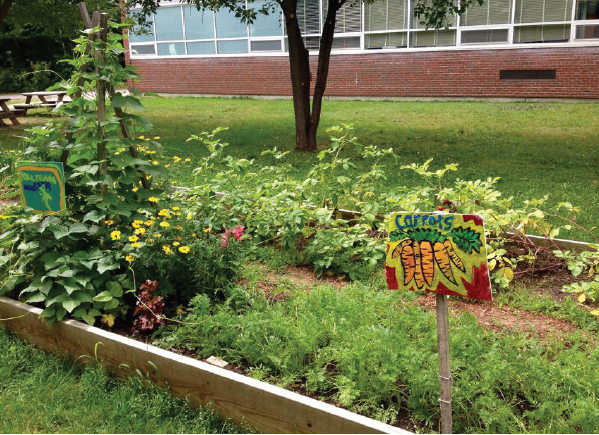 What do you see outside?
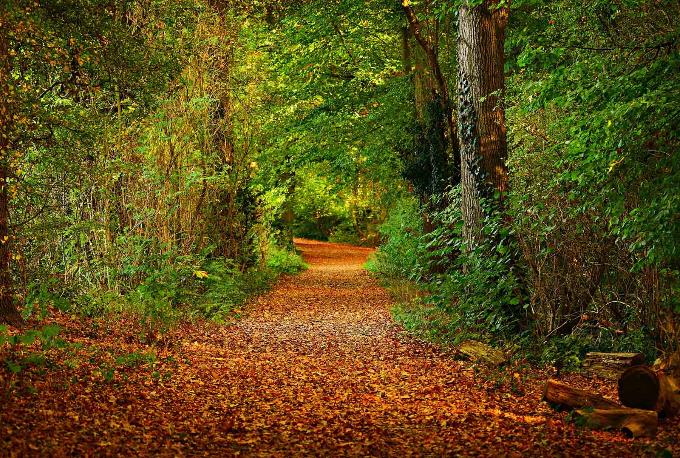 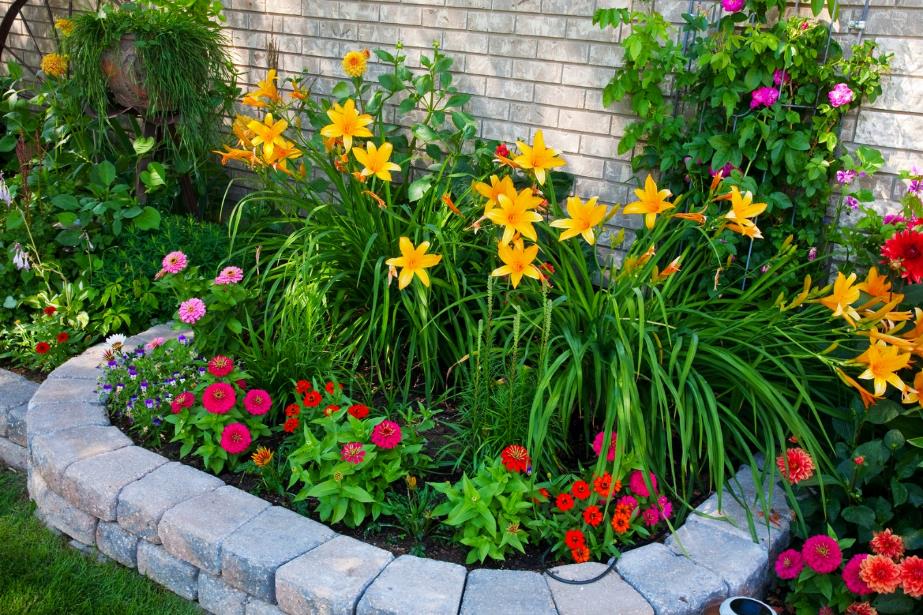 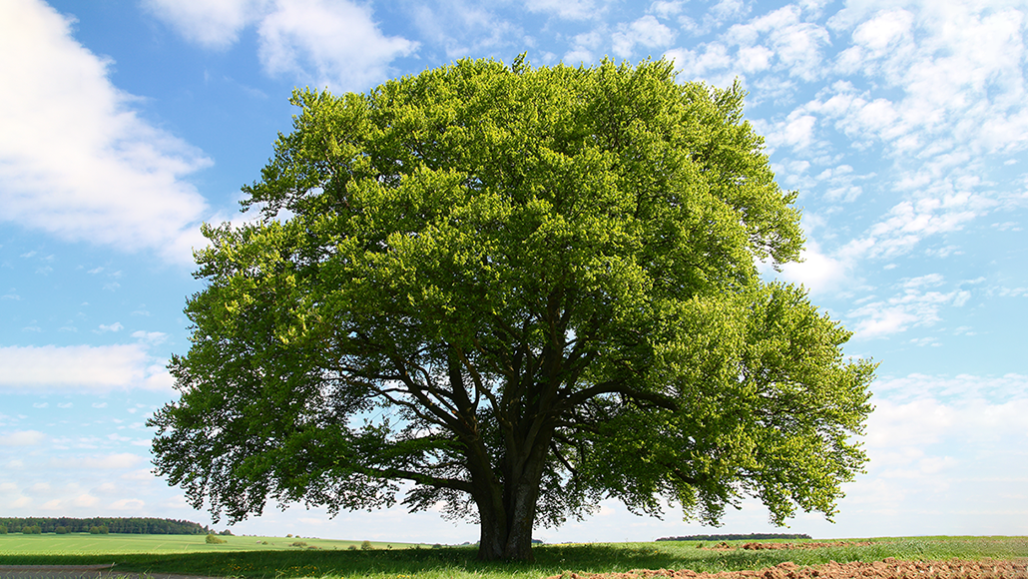 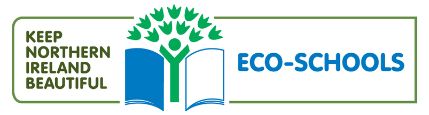 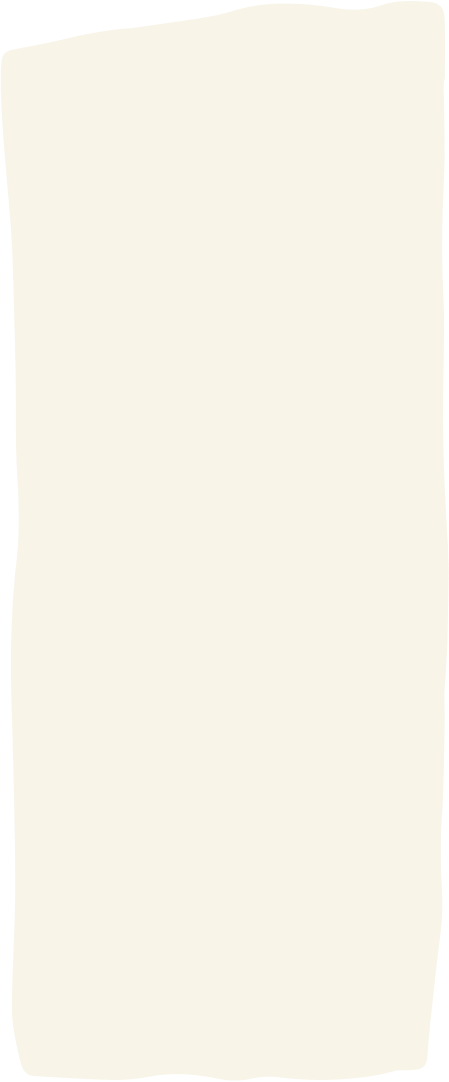 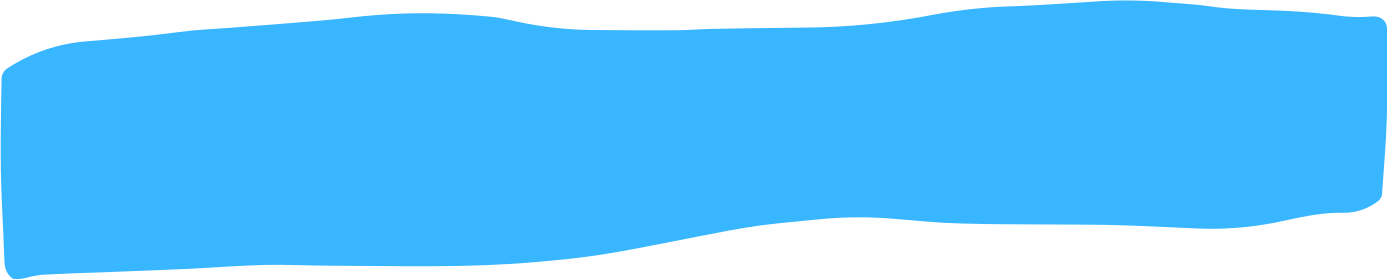 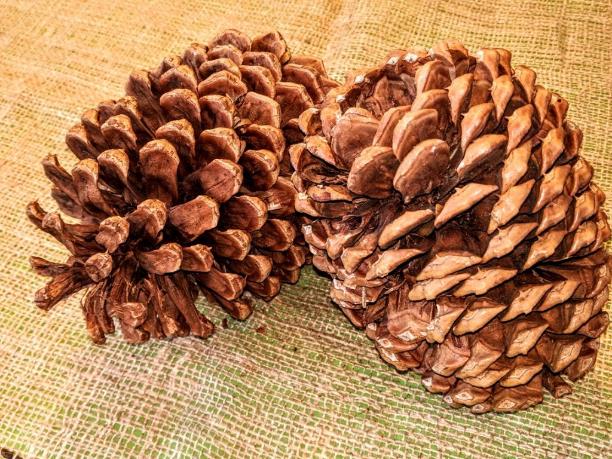 Alphabet activity
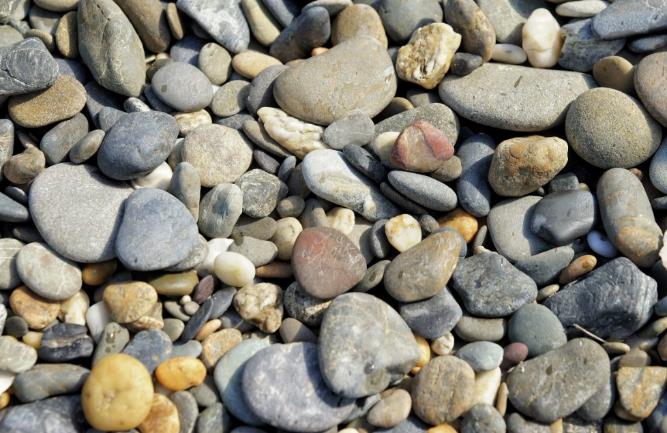 You will need the following.

Collect these and spell out your name.
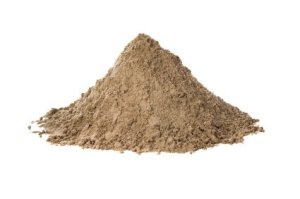 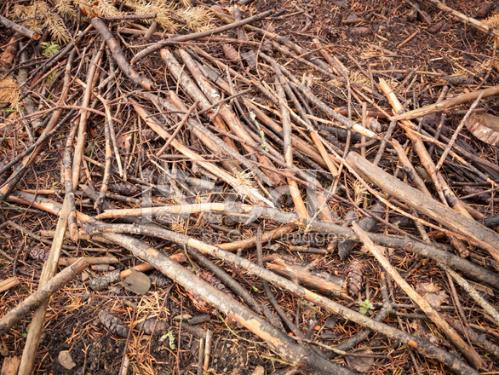 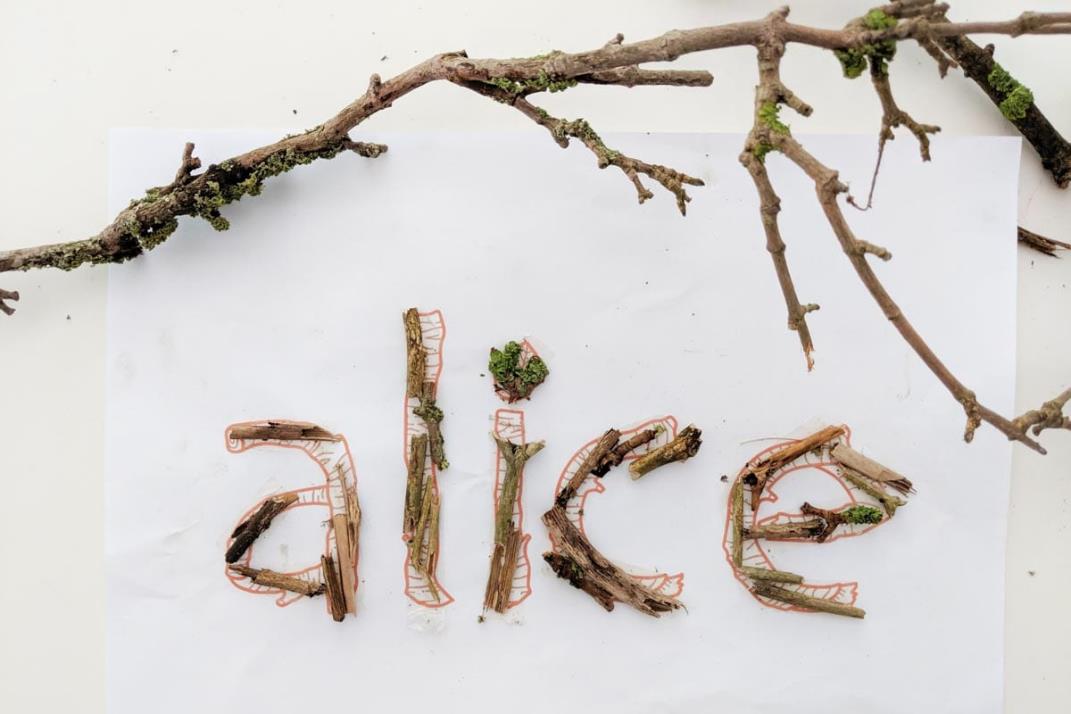 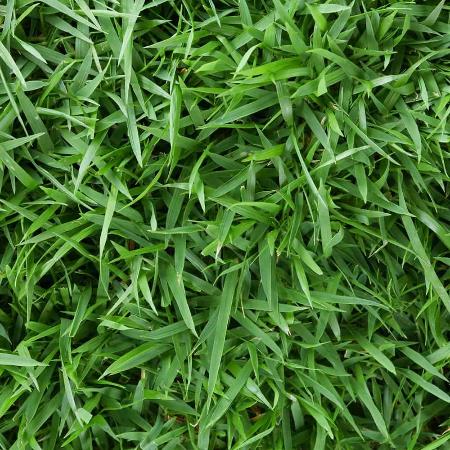 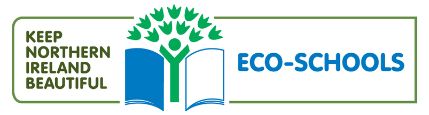 [Speaker Notes: Trace the letters A – Z in the dirt/sand pit
Trace the numbers 1 – 20 in the dirt/sand pit
Draw the letters A – Z on the groundDraw the numbers 1 - 20 on the ground

Give children a plastic cup and they fill them with things they find in nature
Pine cones
Twigs
Stones 
Grass
sand]
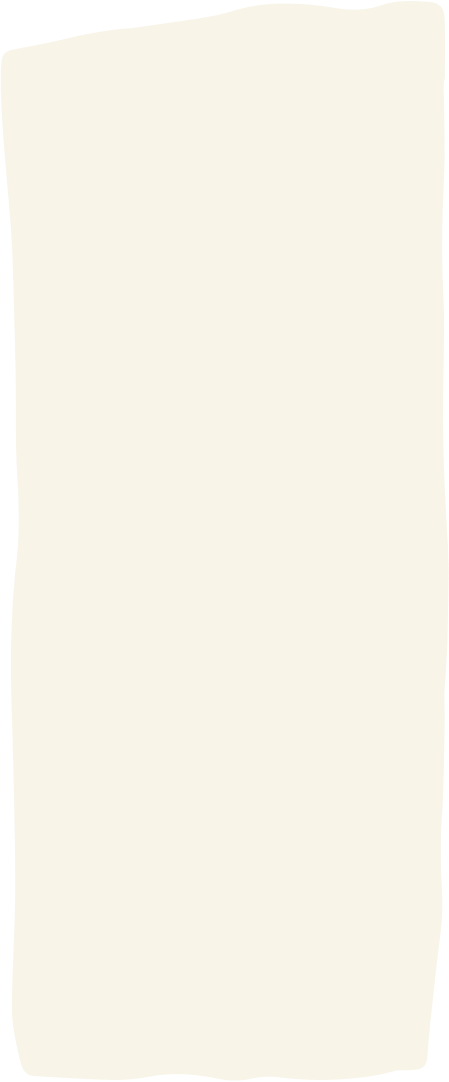 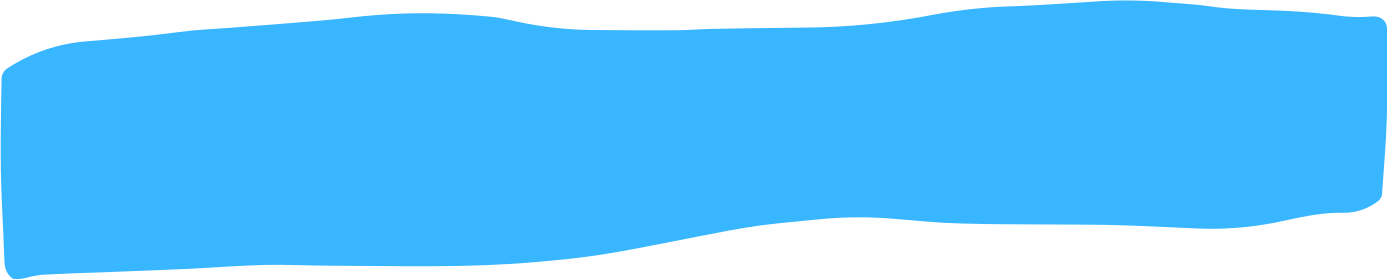 Shapes in nature
Can you find these shapes in nature?
[Speaker Notes: Pupils go outside and have a good look around them
Can they see any of these shapes in nature?
Have pupils draw the shapes they see outside]
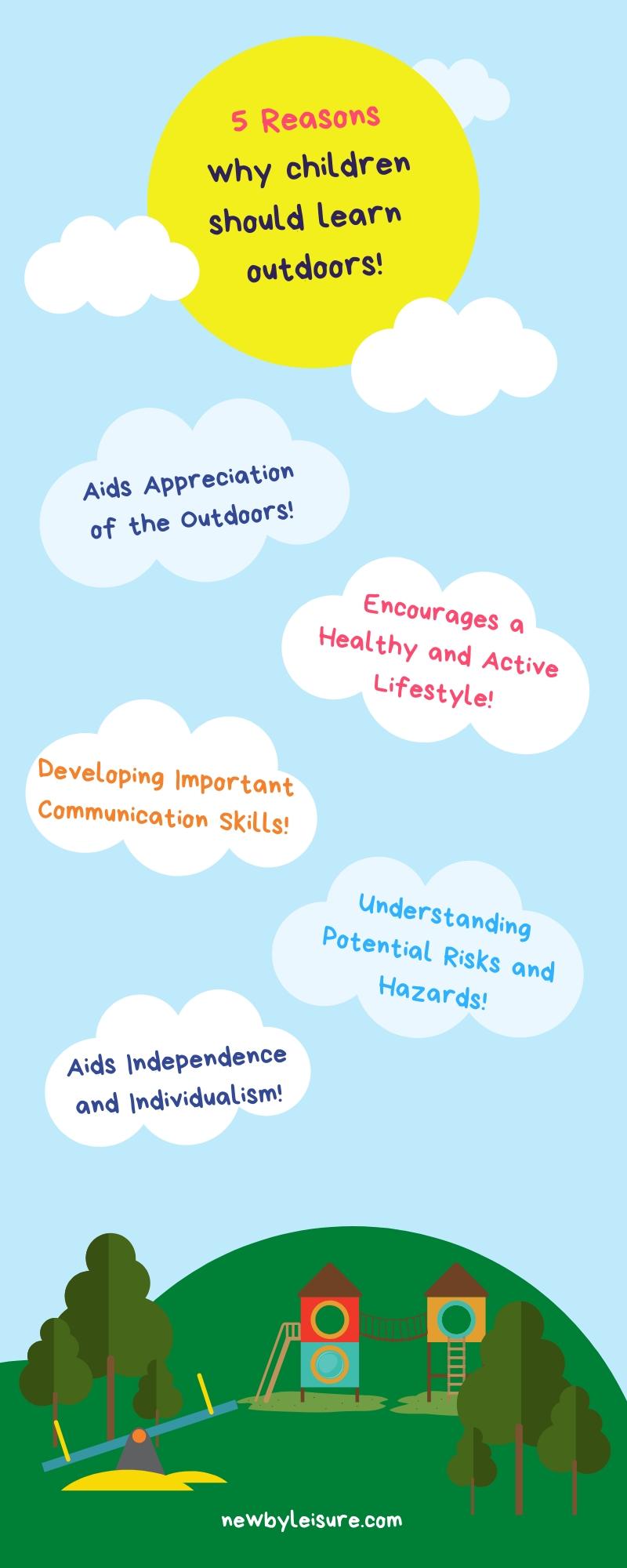